Kachina Doll (Badger) (MU3519)
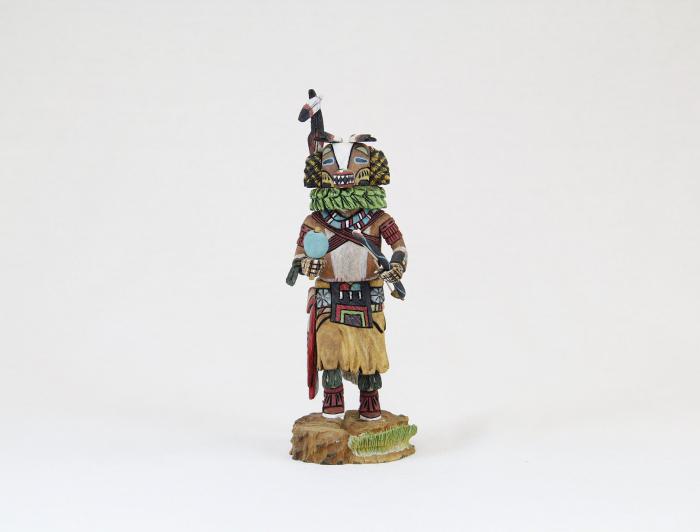